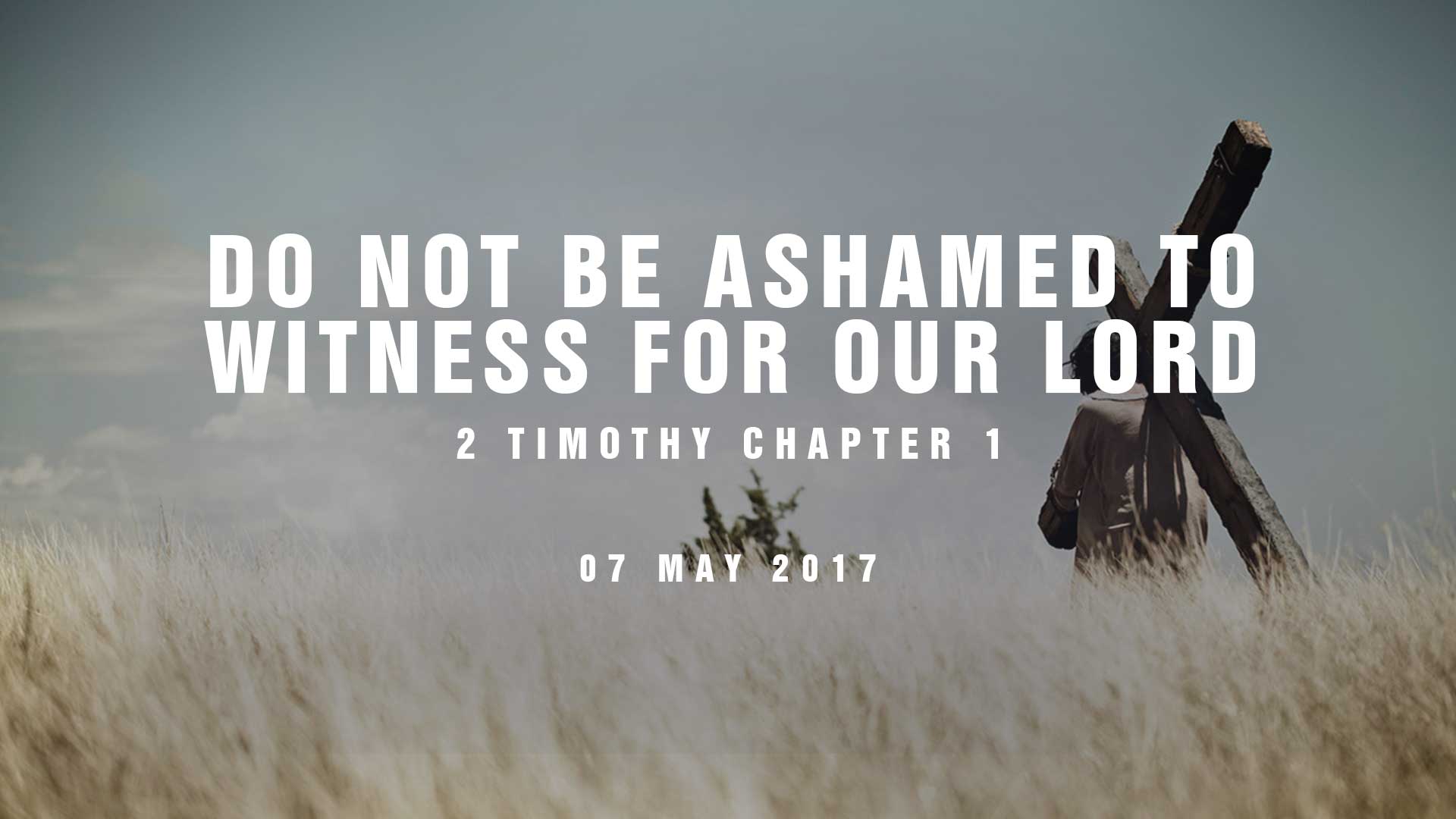 2 Timothy : Introduction
Paul at Rome
imprisoned a second time
around A.D. 67 - A.D. 68. 

2 Timothy 
his final words to his son in the faith
2 Timothy 1
2 Timothy 1:1-2
In the face of impending death, Paul locks in to the truth that we have been promised life ('zoe') in Jesus Christ.

Grace, mercy and peace 
come to us from our God.
2 Timothy 1:3
I serve God with a pure conscience
2 Timothy 1:4-5
"the genuine faith" that is passed on as a heritage through the generations.

This is what God desires (Isaiah 59:21).

In the classroom things are "taught". At home, more things are "caught" than "taught".
2 Timothy 1:6-7
stir up = to kindle aflame, to fire up alive

the Holy Spirit whom God has given us fills us with power ('dunamis'), love ('agape') and a sound mind (self control, discipline, moderation, self-governing ability)
2 Timothy 1:6-7
The gifts of God must be exercised 
in the power of God 
with the love of God and 
in a self-controlled manner.
2 Timothy 1:8
God's power 
(dunamis, miracle working power) 
is what enables us 
to take on our part 
in the sufferings for the Gospel.
2 Timothy 1:9
If you are saved, you are also called.

This is a 'holy calling' or a call to holiness, a morally pure life in Him
2 Timothy 1:9
CALL, PURPOSE, GRACE

God calls us to His purpose by His grace. 

He gives us the grace 
to walk in the call and purpose 
He has called us to.
2 Timothy 1:10
He has abolished (completely and definitely caused to cease) death and instead has given us life ('zoe') and immortality (incorruption, unending existence) through the Gospel.
2 Timothy 1:11
Paul states his calling
2 Timothy 1:12
“…I know whom I have believed..."

"...I know He is able to keep what I have committed to Him...." (guard what I have deposited with Him)
2 Timothy 1:12
Whom have you believed?

In whose hands is your life, 
present and eternity?
2 Timothy 1:13
The key to avoiding error and deception is to stay with "the pattern of sound words".

Keep it simple. Stay with walking in faith and love in Jesus Christ.
2 Timothy 1:14
You also need the power of the Holy Spirit to guard the Word within.

It is the anointing within (1 John 2:20,27) who will teach us what is right and wrong.
2 Timothy 1:15-18
Onesiphorus…
He ministered to Paul at Ephesus
He came to Rome, searched and found Paul in Rome
He often refreshed Paul
He was not ashamed of Paul in chains
KEY TAKE AWAY
2 Timothy 1:8  
Therefore do not be ashamed of the testimony of our Lord, nor of me His prisoner, but share with me in the sufferings for the gospel according to the power of God, 

Do Not be Ashamed to Witness for Our Lord!